Overview of Islam & Secular Humanism
UTT—Slideshow 3
Islam: Origins
Founder: Muhammed, an Arabian trader
Around A.D. 622, Muhammed claimed to receive revelations from God and gained a following of people
The world Islam means “submission”
Most important belief and saying: “There is no God but Allah and Mohammed is his prophet.”
Islam spread quickly in the first several hundred years and is currently the fastest growing religion in the world
Islam: Beliefs
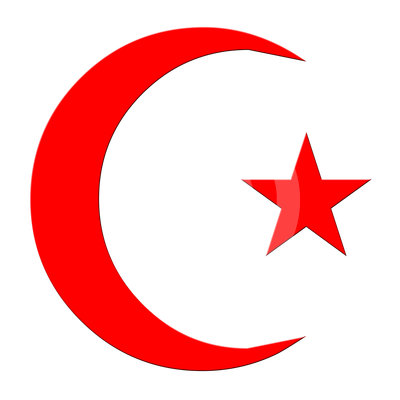 There is only one God
Muhammed is his latest prophet
God created angels both good and bad
The Koran is God’s full and final revelation
A final day of judgment is coming, with heaven or hell as the final destination of every person
Islam: Practices
One becomes a Muslim by repeating this phrase in Arabic:  “There is no God but Allah, and Muhammed is his prophet.”
Muslims pray the salat five times a day
Muslims fast during the month of Ramadan
Muslims give 1/40th of their income to the needy
Muslims try to make a pilgrimage to Mecca at least once in their lifetime
Secular Humanism: Origins
Secular Humanism has its roots in the Enlightenment, a period of history where people began to look to science and reason as alternatives to religion
It was formalized as a worldview in the 20th century with a number of documents called the Humanist Manifestos
Secular humanism has become the dominant worldview in secular colleges and universities
Secular Humanism Beliefs
Reject the supernatural and spiritual; either God doesn’t exist or isn’t relevant to humans
Life came about through natural causes and processes (Darwinism); man is simply part of the natural order
There is no life after death
There is no ultimate meaning in life; you must create your own
There are no absolute rights or wrongs; morality must be created by humans
The only things that we can know are those things which can be discovered through science and reason
Secular Humanism Practices
Do whatever they feel like; many would say that they make moral choices according to “what is good for humanity”
Promote education; think that if people could be freed from “superstition” by the truths of “science” the world would be a much better place
Teach environmentalism and population controls
Work for “civil rights” of people and animals